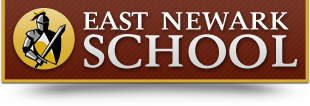 Measuring College and Career Readiness
NJSLA Results:Spring 2019 Administrations East Newark Public SchoolSeptember 19, 2019
1
Comparison of East Newark’s Spring 2017, Spring 2018 & Spring 2019 NJSLA AdministrationsEnglish Language Arts - Percentages
2
Comparison of East Newark’s Spring 2017, Spring 2018 & Spring 2019 NJSLA AdministrationsMathematics - Percentages
*Approximately 30,000 New Jersey students in grade 8 participated in the Algebra I assessment. Thus, Math 8 outcomes are not representative of grade 8 performance as a whole. **Level 4 and Level 5 is an indication a student is on pace to be college and career ready.
 *** NJSLA 2018-2019 assessments were optional for 11th Grade students
Notes: Data shown is preliminary.  Percentages may not total 100 due to rounding. ALG 1 Is Algebra 1; GEO is Geometry; ALG II is Algebra 2.
3
Comparison of East Newark’s Number of Students Tested Spring 2018 & Spring 2019 NJSLA AdministrationsEnglish Language Arts
** NJSLA 2018-2019 assessments were optional for 11th Grade students.
Note: “Students Tested” represents individual valid test scores for English Language Arts.
4
Comparison of East Newark’s Number of Students TestedSpring 2018 & Spring 2019 NJSLA AdministrationsMathematics
*Some students in grade 8 participated in the Algebra I assessment in place of the 8th grade Math assessment. Thus, Math 8 outcomes are not representative of grade 8 performance as a whole.
** NJSLA 2018-2019 assessments were optional for 11th Grade students
Notes: “Students Tested” represents individual valid test scores for Mathematics.
5
Comparison of East Newark’s Spring 2019 NJSLA AdministrationsEnglish Language Arts to New JerseyPercentages for 2019
*Grade 11 does not include students who took an AP/IB test.
** NJSLA 2018-2019 assessments were optional for 11th Grade students, state results do not include Grade 11 results.
Notes: Percentages may not total 100 due to rounding.
6
Comparison of East Newark’s Spring 2019 NJSLA AdministrationsMathematics to New Jersey - Percentages for 2019
*Some students in grade 8 participated in the Algebra I assessment in place of the 8th grade Math assessment. Thus, Math 8 outcomes are not representative of grade 8 performance as a whole.
** NJSLA 2018-2019 assessments were optional for 11th Grade students, state results do not include Grade 11 results.
Notes: Percentages may not total 100 due to rounding.
7
Notable Achievements
PARCC 
2018 -2019 School Year
155 students took the PARCC 
71% (110 students) met the incentive. 
61% (94 students) met or exceeded expectations in either ELA or math
55 % (85 students) met or exceeded expectations in ELA
31 % (48 students) met or exceeded expectations in math
28% (44 students) met or exceeded expectations in both ELA and math 
2018 – 2019 Goal 1: Academic achievement will be demonstrated by an overall 10% increase in the percentage of students who meet or exceed expectation on the math and English language arts PARCC.
* Percent of students who met or exceeded expectations on the PARCC
8
Intervention Strategies
Before School Remediation (Title I)
After School Remediation (Title I) 
Basic Skills
Middle School Math (grades 6 – 8)
Elementary School Math (grades 1 – 5)
Middle School ELA  (grades 6 – 8)
Reading remediation 
K – 2
Grades 3 – 5
i-Ready
Writing portfolios
9